Числа живут на различных предметах: 
В календарях и трамвайных билетах, 
На циферблатах часов, на домах, 
Прячутся числа в книжных томах, 
И в магазине, и в телефоне, 
И на машине, и на вагоне... 
Числа повсюду, числа кругом. 
Мы их поищем и сразу найдём.
Подготовила: учитель математики, физики, 1КК
МАОУ г. Иркутска СОШ № 33
Короткевич М. Н.
Распределите героев на 2 группы:
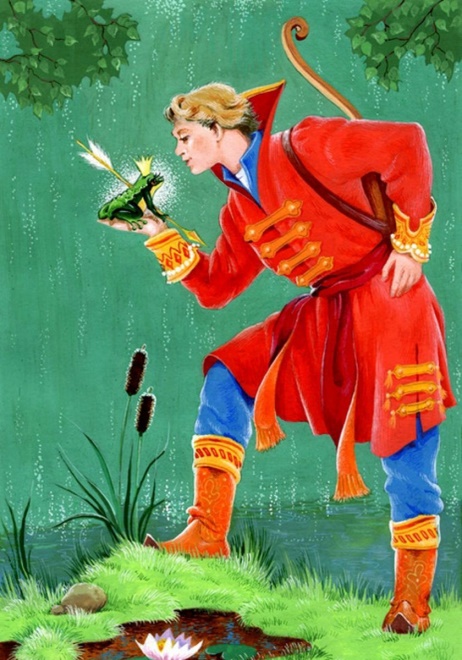 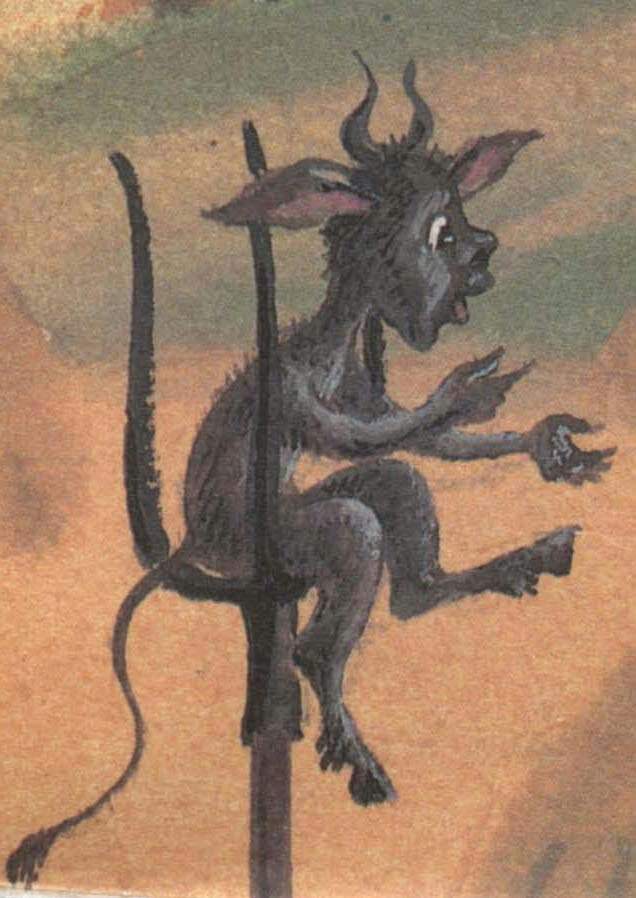 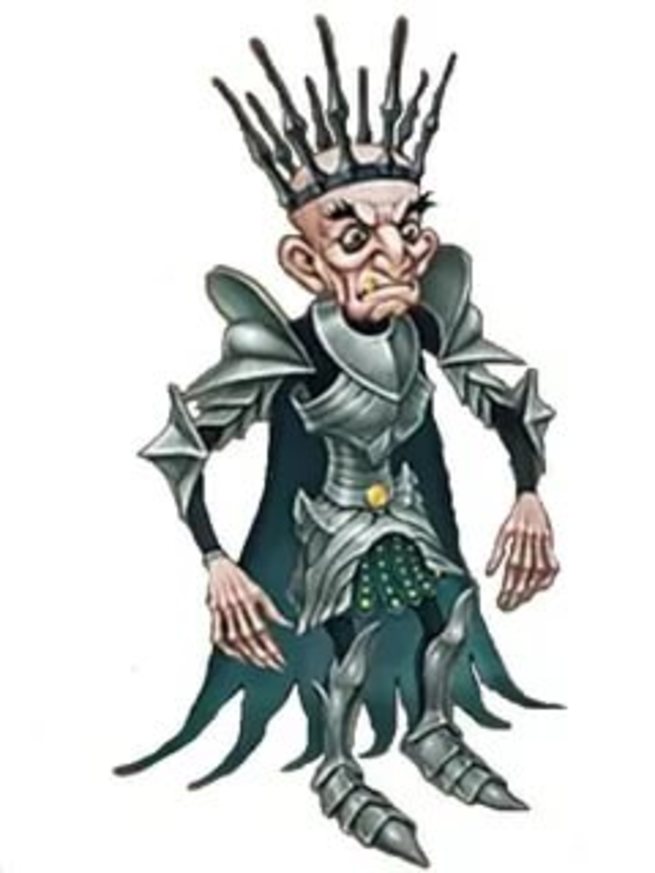 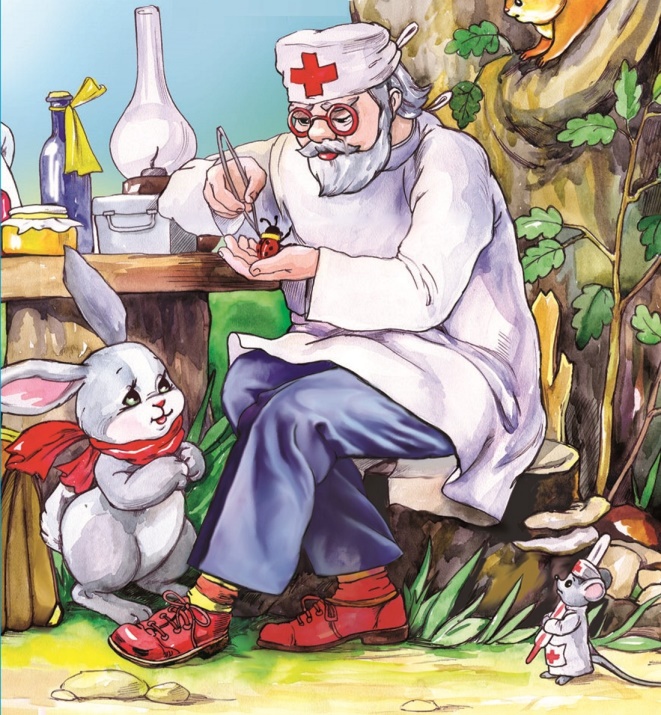 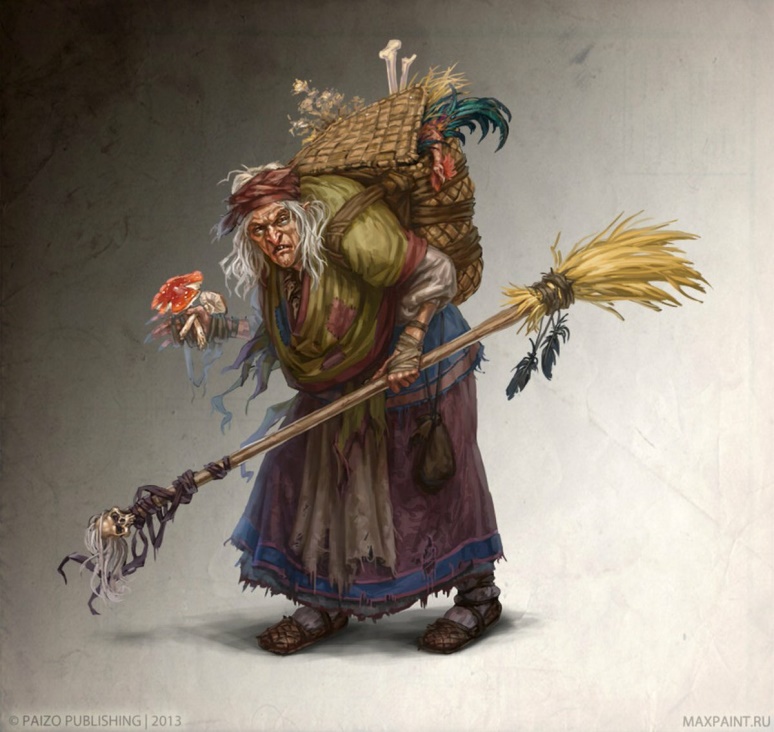 Назовите слова противоположные по значению (антонимы):
лето
Зима – 
Мороз –
Минус –  
Выигрыш –  
Приливы –  
Высота гор –
тепло
плюс
проигрыш
отливы
глубина рек
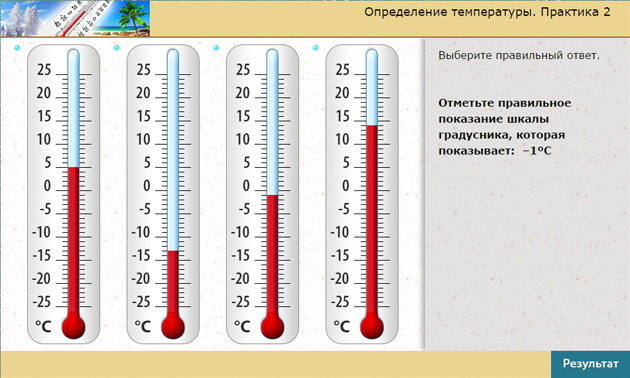 Положительные и отрицательные числа
1
Дать определение положительным и 
отрицательным числам;
Ввести обозначение данных чисел;
2
3
Задачи:
Показать их применение в решении  задач практического содержания.
Дан ряд неотрицательных чисел
0, 1, 2, 3, 4, 5, 6, 7, 8, 9
От числа 8 отсчитайте влево 5 чисел;
От числа 7 отсчитайте 7 чисел влево;
От числа 7 отсчитайте 8 чисел влево.
-5, -4, -3, -2, -1, 0, 1, 2, 3, 4, 5, ….
Какие числа расположены справа от 0?
Какие числа расположены слева от 0?
Число 0 не является ни отрицательным, ни положительным!
Задание №1
Задание №2
С помощью положительных и отрицательных чисел запишите высоты и глубины, приведенные в таблице:
Задание №3
Какую температуру показывает в данный момент термометр?
Какой станет температура, если столбик жидкости поднимется на 2⁰С?
Какой станет температура, если столбик жидкости опуститься на 5⁰С?
Какой станет температура, если столбик жидкости опуститься на 10⁰С?
Задание №4 (в группах)
Девочка  пополнила свой баланс на телефоне на 50р и решила позвонить своей подружке Насте, с ней они проговорили 15мин. Сколько денег осталось на балансе  телефона Маши, если минута разговора стоит 2р?
После разговора с Настей Маша баланс не пополняла. Девочка позвонила бабушке. Разговор длился 15мин. Сколько денег на балансе телефона осталось у Маши?  
Маша очень расстроилась, что у нее закончились деньги на балансе, но она вспомнила, что у нее осталось 20р. Девочка положила эти деньги на телефон и позвонила маме. С ней Маша проговорила 10 мин. Сколько денег на балансе телефона осталось.
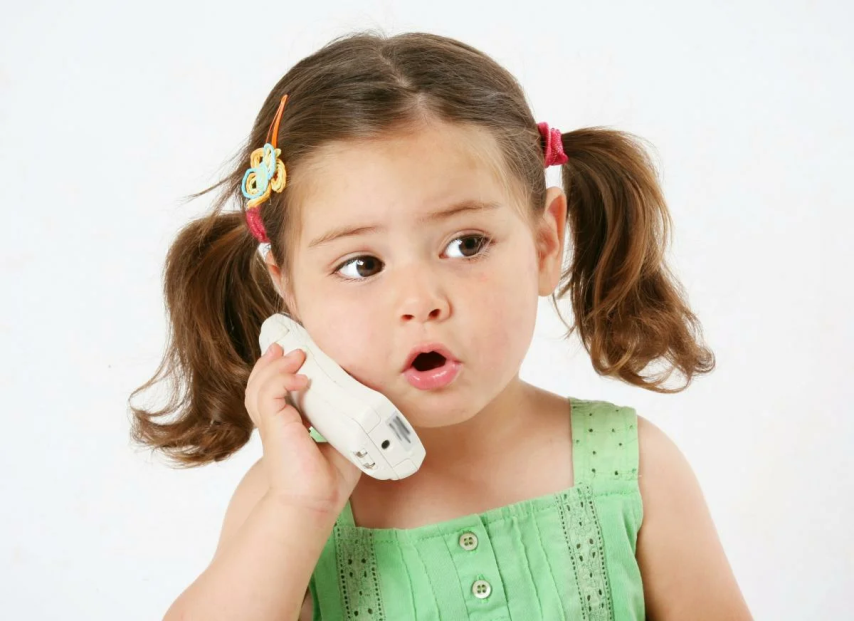 Закрепление
II вариант
I вариант
Проверка
I вариант
II вариант
Перевод баллов в отметку:
4 б – «5»
3 б – «4»
2 б – «3»
1б и менее – «2»